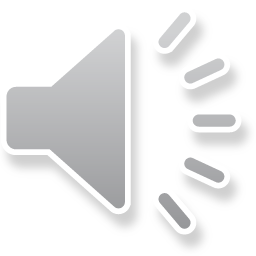 MŁODA NIEPODLEGŁA
11.11.2020    Narodowe Święto Niepodległości
Co to jest niepodległość?
Teraz wiem już na pewno!
Teraz wiem już na pewno!
JA
POLSKA
Uczniowie Szkoły Podstawowej im. Wandy Chotomskiej                         w Pawłowie
L. Turowska